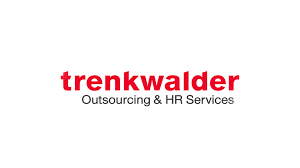 CASE STUDY
Trenkwalder
Trenkenwalder provides HR and HR consulting services.  They do this based on trust, diversity and social responsibility. For more than 30 years, they have been connecting candidates with employers in 16 countries. Their international network and knowledge of regional markets allows to be a strategic partner for corporations as well as small and medium-sized companies.
Company Name, Country
Trenkenwalder, Outsourcing & HR Services
Industry, Number of Employees
Recruitment services and HR,                      around 250 employed
D&I Strategy
Module Topic
Module
Website
www.trenkwalder.pl
www.projectdare.eu
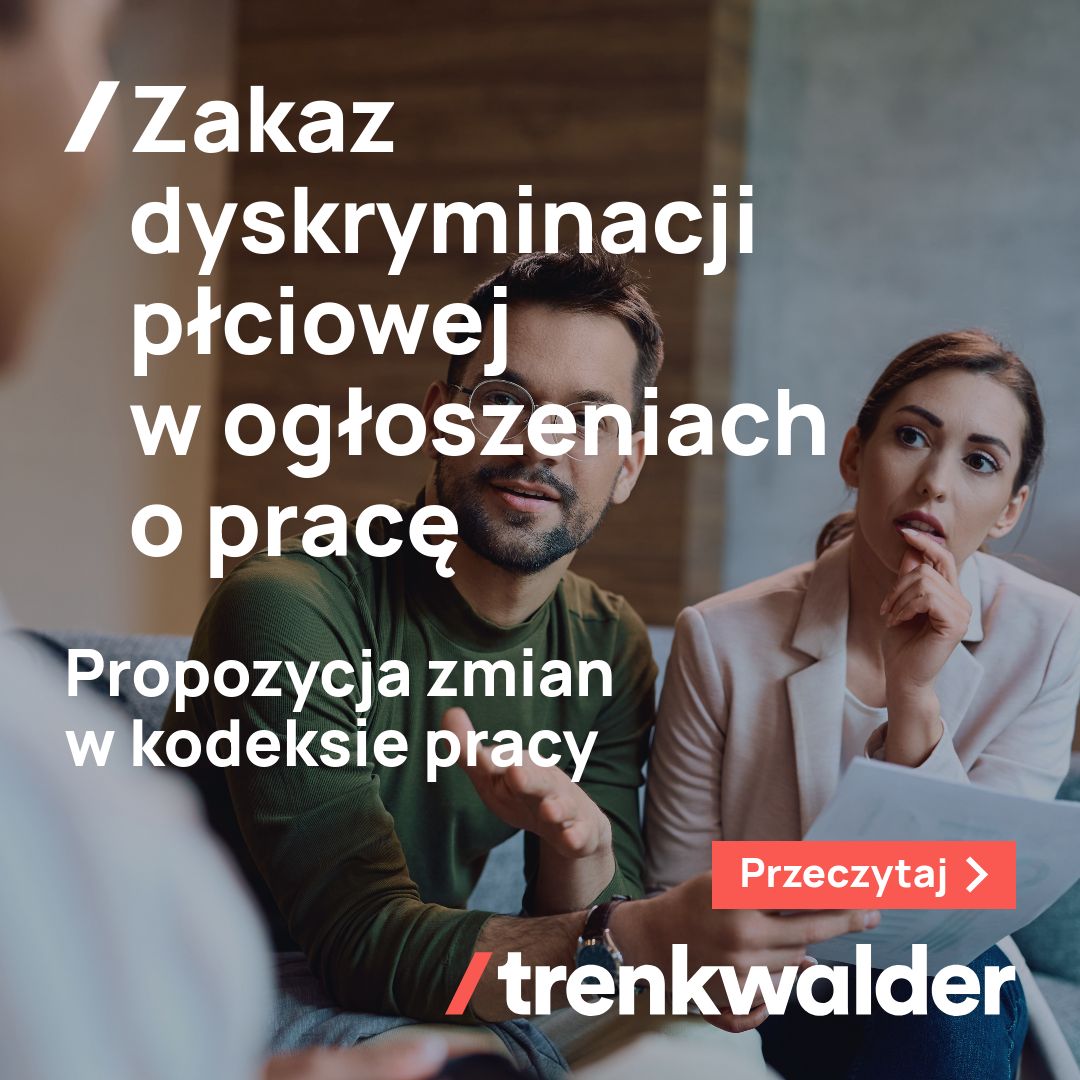 4. Development programs for employees from different backgrounds:
Trenkwalder runs mentoring programs and offers professional training to help employees develop and advance, regardless of their background or living situation. This gives equal development opportunities to all employees, regardless of their gender, age or status.
5. Promote flexibility and work-life balance: 
The company supports flexibility of working hours and offers various forms of remote work, which allows employees to combine work and private life responsibilities. This is important especially for those who need to take care of family or health.
6. Anti-discrimination training:
Orrganising of anti-discrimination trainings for employees to raise awareness of diversity and inclusion within the company. These trainings help build an organizational culture that respects and accepts differences.
7. Ethnic minority programs:
 The company also promotes equality and openness toward employees from different ethnic groups. Trenkwalder prioritizes the hiring of people from different cultures and provides them with appropriate support as they adapt to their new work environment.
Trenkwalder's Diversity and Inclusion activities:
Recruitment and Training: Trenkwalder is committed to equal opportunities in recruitment. The company's goal is to hire people from different social and cultural backgrounds, ensuring equal access to job opportunities for all candidates. Diversity training helps employees understand the value of such efforts and counteract any biases.
2 Support for people with disabilities: Trenkwalder is committed to hiring people with disabilities and supporting their integration into the team. The company offers appropriate working conditions and support in adapting positions to the needs of employees with various disabilities.
Creating space for women: Attaching great importance to gender equality in the workplace, seeking to increase the representation of women, especially in industries where their presence is smaller, such as IT and logistics.
2
Why is it Important for SME Businesses to Invest in D&I?
A working environment filled with employees of different backgrounds, skills, experiences and knowledge means that there will be an increase in innovative and creative ideas. This can have a huge impact on the business as this will help the business expand in the long run. Employees will feel more comfortable to share their ideas with others with unique ideas being shared amongst a diverse environment. This helps a business stand out from other businesses that still do not adapt the D&I values.
Trenkwalder is not only committed to recruiting and supporting diversity in the workplace, but also to building a company culture based on equality, respect and openness to difference. These activities have a tremendous impact on organizational effectiveness, innovation and employee engagement, and allow for a better understanding of customer needs.
How has Implementing D&I Benefited Your Company and Employees?
Increased employee engagement:
By implementing a diversity policy, employees feel more accepted and engaged, resulting in better performance and productivity.
Improved recruitment results:
With equal opportunities, the company attracts a greater number of qualified candidates, resulting in better quality recruitment and more opportunities for company growth.

Improved corporate image:
As a company that promotes diversity and inclusion, Trenkwalder gains a reputation as a responsible employer, which is important for attracting new clients and business partners.
Innovation and creativity:
Diverse teams are more innovative because different perspectives help develop better solutions in recruitment and services offered.
Source: www.trenkwalder.pl